Sociale problematiek - Laaggeletterdheid
Periode 8 – Maatschappelijke Zorg PBSD
Les 3 – Laaggeletterdheid
Sociale problematiek
Planning van deze les:

-Welkom + A&A

-Terugblik naar de vorige les (armoede) (+- 5 min)

-Theorie over laaggeletterdheid(+- 30 min)

-Verwerkingsopdracht (+- 15 minuten)

-Groepsopdracht Vaktijdschrift (+- 30 minuten)
Sociale problematiek
Wat was ook alweer de definitie van armoede ?

MZ 2 thema 6.1 blz 116
[Speaker Notes: Is een situatie waarin men te weinig geld heeft om deel te nemen aan de samenleving.]
Sociale problematiek
Definitie Angerenstein armoede :

Is een situatie waarin men te weinig geld heeft om deel te nemen aan de samenleving.

MZ 2 thema 6.1 blz 116
Sociale problematiek
Hoeveel mensen in Nederlandse leven in armoede?
Sociale problematiek
Volgens het Sociaal Cultureel Planbureau leven in Nederland meer dan 1 miljoen mensen in armoede.

SCP cijfers uit 2016
Sociale problematiek
Welke twee perspectieven op armoede bestaan er?
Sociale problematiek
Twee perspectieven op armoede:

Basisbehoefte

Niet-veel-maar-toereikend

Bron: SCP
[Speaker Notes: Het basisbehoeftenbudget omvat de minimale uitgaven van een zelfstandig huishouden aan onvermijdbare, basale zaken als voedsel, kleding en wonen. Ook de uitgaven aan andere moeilijk te vermijden posten, zoals verzekeringen en persoonlijke verzorging, zijn meegeteld.]
LAAGGELETTERDHEID
Wie is er vroeger als kind voorgelezen voor het slapen gaan?
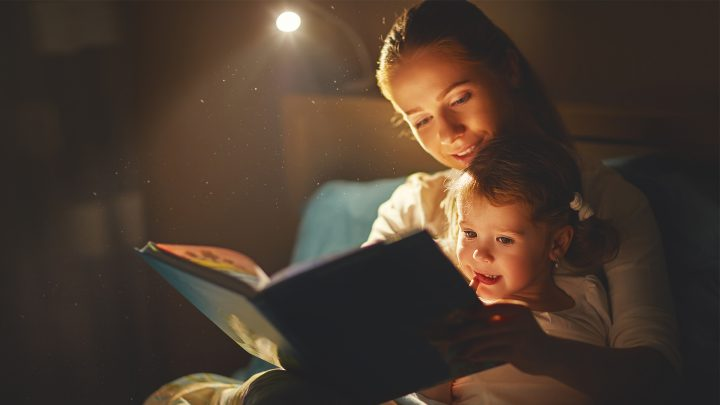 LAAGGELETTERDHEID
Wie was er vroeger lid van de bibliotheek?
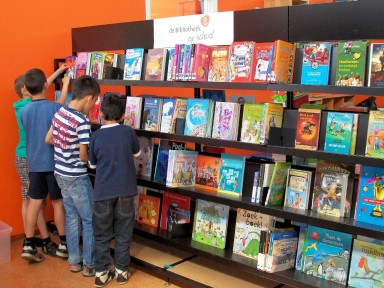 LAAGGELETTERDHEID
Wie is er nu lid van de bibliotheek? Of heeft een e-reader?
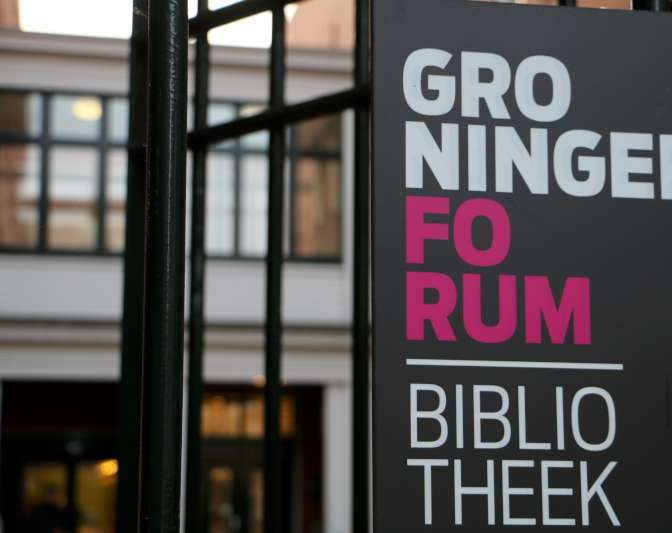 LAAGGELETTERDHEID
Waarom is taal en lezen zo belangrijk?

Film laaggeletterdheid 3:46 min – klik hier
LAAGGELETTERDHEID
Wat is het verschil tussen ongeletterd en laaggeletterdheid?
LAAGGELETTERDHEID
Ongeletterd = niet kunnen lezen en schrijven (nooit geleerd)
(In Nederland zijn er 250.000 mensen ongeletterd)

Laaggeletterdheid = wel lezen en schrijven maar moeite met het begrijpen van teksten (combinaties van woorden)
LAAGGELETTERDHEID
Laaggeletterd 

In Nederland is ongeveer 12% tussen de 16 en 65 jaar laaggeletterd; 2/3 hiervan is van Nederlandse afkomst.

Laaggeletterdheid zit onder leesniveau 1F (= niveau als je van de basisschool komt)
LAAGGELETTERDHEID
Oorzaken laaggeletterd:

Thuissituatie kind en zijn omgeving
Onderwijs (tempo/aandacht/uitval)
Individuele factoren:
Lich. of verst. beperkingen
Blindheid, doofheid of chronische ziekte
Leerstoornissen
Dyslexie/autisme
LAAGGELETTERDHEID
Wat zijn mogelijke gevolgen van laaggeletterd
(en is dus een sociaal probleem)?
[Speaker Notes: Zin vaak van anderen afhankelijk
Ervaren meer wantrouwen naar anderen en instanties
Minder sociale contacten
Minder kans op de arbeidsmarkt
Problemen op het werk
Uit onderzoek blijkt dat laaggeletterden minder vaak vrijwilligerswerk doen
Communicatieproblemen met wanbetalen of schulden tot gevolg]
LAAGGELETTERDHEID
Hoe kun je laaggeletterdheid herkennen?
LAAGGELETTERDHEID
Hoe kun je laaggeletterdheid herkennen?

	- gebruik maken van smoesjes (‘heb mijn leesbril niet bij me’)
	- nauwelijks boeken of tijdschriften in huis
	- heeft vragen die al eerder in tekstvorm gegeven zijn
	- kijkt niet naar de folder (ogen gaan niet heen en weer)
	- schrijft een volgende afspraak niet op
	- spreekt woorden verkeerd uit
	- spreekt alleen in dialect
LAAGGELETTERDHEID
Laaggeletterdheid begeleiden:

	- Maak het bespreekbaar
	- Cliënt motiveren om goed te leren lezen
	- Aanpassen aan niveau cliënt (houd rekening met 							laaggeletterdheid
LAAGGELETTERDHEID
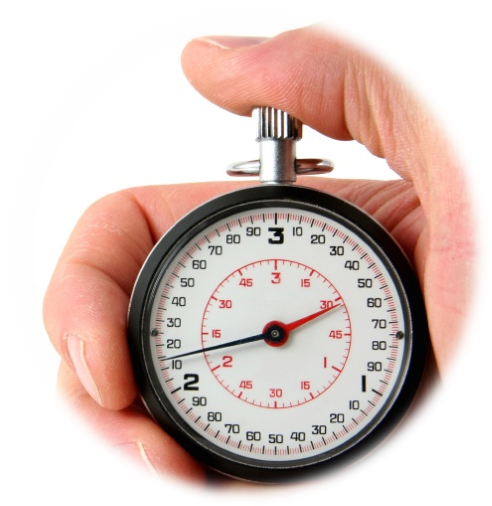 Opdracht digitaal (individueel):

Maak van thema 8 de VW: opdracht 3, 4 en 5
VW=Verwerkingsopdracht


(uit Maatschappelijke Zorg 2 – Analfabetisme en laaggeletterdheid)
20 min
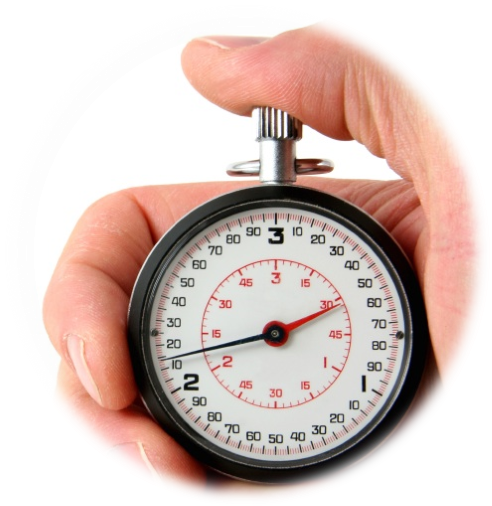 Sociale problematiek
Aan de slag met de opdracht:

Maak een groepje van min 2 studenten en max 4 studenten.
Maak afspraken over de samenwerking.
Verdeel de taken (wie gaat wat doen?).
Bedenk gezamenlijk vragen voor het interview.
	(Interview vindt plaats in lesweek 5)
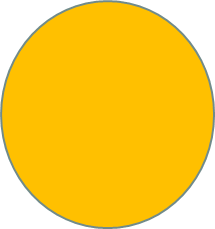 20 min.
[Speaker Notes: Ondersteuning beiden bij financiën
Wijzen op vormen van bijzondere bijstand en toeslagen
Aanmelden bij Voedsel- en kledingbank
Wijzen op voorzieningen zoals stichting Leergeld, Stichting Urgente Noden Noord Nederland, Schuldhulpverlening
Wijzen op laagdrempelige voorzieningen vanuit de gemeente
Vergroten van zelfredzaamheid
Empowerment 
Regie vergroten
Chronische stress verminderen die armoede veroorzaakt door meer kennis vergroten.]
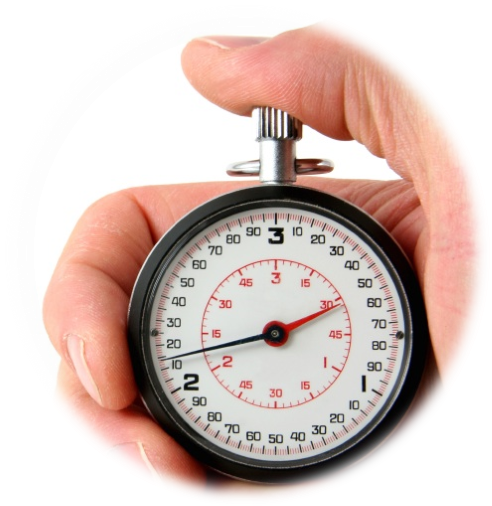 Sociale problematiek
Aan de slag met de opdracht:

Maak een groepje van min 2 studenten en max 4 studenten.
Maak afspraken over de samenwerking.
Verdeel de taken (wie gaat wat doen?).
Bedenk gezamenlijk vragen voor het interview.
	(Interview vindt plaats in lesweek 5)
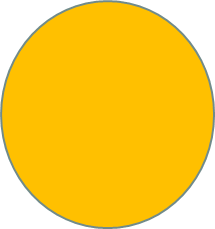 20 min.
[Speaker Notes: Ondersteuning beiden bij financiën
Wijzen op vormen van bijzondere bijstand en toeslagen
Aanmelden bij Voedsel- en kledingbank
Wijzen op voorzieningen zoals stichting Leergeld, Stichting Urgente Noden Noord Nederland, Schuldhulpverlening
Wijzen op laagdrempelige voorzieningen vanuit de gemeente
Vergroten van zelfredzaamheid
Empowerment 
Regie vergroten
Chronische stress verminderen die armoede veroorzaakt door meer kennis vergroten.]
Sociale problematiek
Maak een tijdschrift over sociale problematiek. Het tijdschrift bevat de volgende onderdelen:

-2 artikelen over sociale problemen (met als doel informerend, amuserend of overtuigend).
-1 uitgewerkt interview met iemand uit het werkveld
-2 informerende items over een sociaal probleem gericht op methodiek, interventie of verdieping.
-2 creatieve items zoals een gedicht, tekening of puzzel over sociale problematiek.
Facultatief: 1 innovatief item over sociale problematiek.
[Speaker Notes: Ondersteuning beiden bij financiën
Wijzen op vormen van bijzondere bijstand en toeslagen
Aanmelden bij Voedsel- en kledingbank
Wijzen op voorzieningen zoals stichting Leergeld, Stichting Urgente Noden Noord Nederland, Schuldhulpverlening
Wijzen op laagdrempelige voorzieningen vanuit de gemeente
Vergroten van zelfredzaamheid
Empowerment 
Regie vergroten
Chronische stress verminderen die armoede veroorzaakt door meer kennis vergroten.]